班级突发事件处理流程
PPT818
目 录
班级突发事件的类型
01
02
突发事件的处理程序
处理突发事件的注意事项
03
01
班级突发事件的类型
班级突发事件的类型
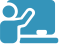 https://www.PPT818.com/
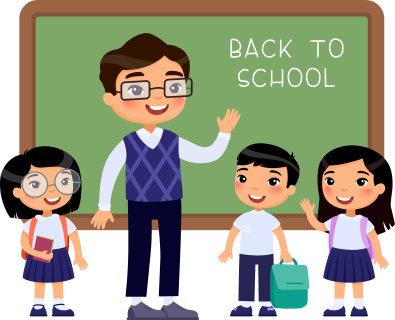 02
班级突发事件的处理程序
班级突发事件的处理程序
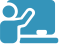 （一）班级考勤（班主任、任课老师、家长、学生、级部主任）
1.无故不到校处理程序
班级突发事件的处理程序
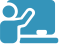 （一）班级考勤（班主任、任课老师、家长、学生、级部主任）
2.逃课、逃操处理程序
班级突发事件的处理程序
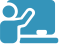 （一）班级考勤（班主任、任课老师、家长、学生、级部主任）
3.身体不适处理程序
班级突发事件的处理程序
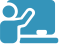 （二）带违禁物品（班主任、家长、学生、任课老师、级部主任）
1.带手机等电子产品处理程序
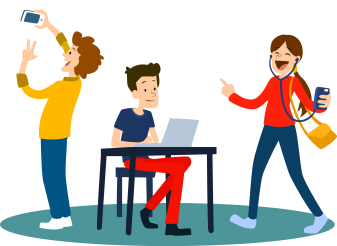 班级突发事件的处理程序
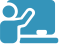 （二）带违禁物品（班主任、家长、学生、任课老师、级部主任）
2.烟、打火机、管制刀具等处理程序
班级突发事件的处理程序
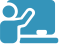 （三）顶撞教师（班主任、任课老师、家长、学生）
教师
学生
表现
后果
教师对学生或事情本身缺乏全面了解，处理问题不注意场合，判断失当等。
学生情绪烦躁，性格倔强，对问题理解偏激等。
学生公开反对教师的建议，对教师的批评持对抗态度；当面指责教师的错误，指出或反驳教师对问题判断的失误，指责教师处理问题不公平等等。
这类事件一旦发生，若不及时控制，会对教师今后的管理工作造成不利的影响。
了解学生公平看待→沉着冷静→带离教室→了解学生想法→全面调查→利用教师合力→讲清老师做事原因→与家长交流争取配合→达成共识→形成处理意见→班内说明情况→总结反思→后续关注。
处理程序
[Speaker Notes: https://www.ypppt.com/]
班级突发事件的处理程序
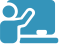 （四）打架斗殴（班主任、级部主任、家长、学生、任课老师）
打架斗殴
主要是指在校学生间发生的形形色色的打斗事件。
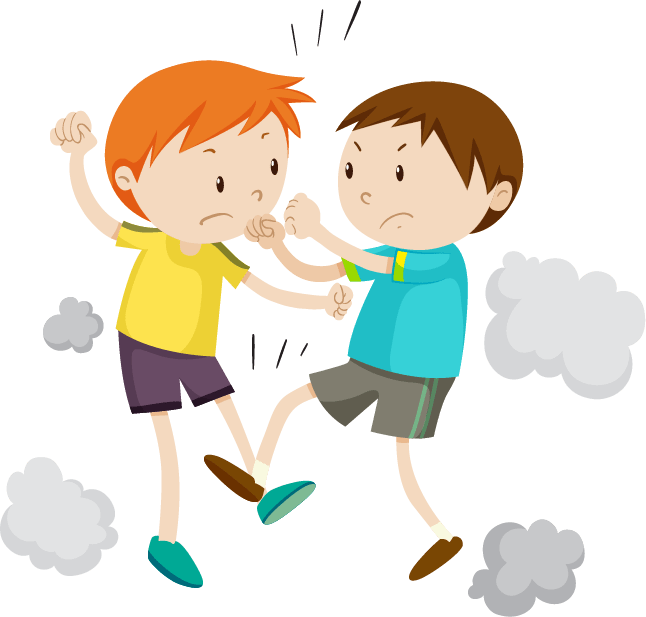 打架斗殴表现
有校内班与班之间的矛盾斗争；有班内学生矛盾激化形成的打架吵闹，也有校外因素参与下校内学生间的打斗事件等。
打架斗殴危害
一个班级如果管理跟不上，纪律松散，打架斗殴的事情就特别容易发生。
班级突发事件的处理程序
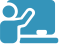 （四）打架斗殴（班主任、级部主任、家长、学生、任课老师）
1.打架斗殴班内处理程序
班级突发事件的处理程序
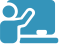 （四）打架斗殴（班主任、级部主任、家长、学生、任课老师）
1.打架斗殴班间处理程序
班级突发事件的处理程序
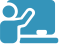 （四）打架斗殴（班主任、级部主任、家长、学生、任课老师）
4.打架斗殴级部间处理程序
情况
不严重
班级突发事件的处理程序
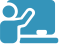 （四）打架斗殴（班主任、级部主任、家长、学生、任课老师）
4.打架斗殴级部间处理程序
伤情比较严重
班级突发事件的处理程序
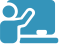 （四）打架斗殴（班主任、级部主任、家长、学生、任课老师）
4.打架斗殴校外处理程序
班级突发事件的处理程序
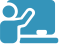 （五）校内意外伤害
1.不严重处理程序
班级突发事件的处理程序
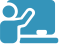 （五）校内意外伤害
2.严重处理程序
03
处理突发事件的注意事项
处理突发事件的注意事项
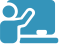 客观公正，以事实为依据化解矛盾
沉着冷静，机智果断
积极疏导，抓住教育学生的契机
处理突发事件的注意事项
遇到突发事件，班主任要冷静头脑，克制自己，沉着应对，处变不惊，迅速做出判断，果断决定处置方案。
01
02
03
不管突发事件发生在谁身上，班主任都要充分调查，了解事实的真相，不能偏心，公平公正地处理问题。
班主任在处理突发事件时要善于发现学生的闪光点，鼓励学生用优点克服缺点，不要背思想包袱，启发学生进行自我教育。把对个别学生的教育处理看成一次对全班学生引导教育的契机，提升学生的思想境界，推动班级管理工作进一步发展。
docerID:327037375
处理突发事件的注意事项
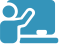 掌握分寸，谨慎行事
即兴发挥，机敏幽默
处理突发事件的注意事项
分寸感是教育机智的组成部分。班主任在处理突发事件时掌握分寸很重要，稍有偏颇，就可能把成功变为失败，把学生推向反面。有时在一定条件下需要退，有退有进，退是为了进，掌握好分寸，教师要以对学生的高度的责任感，在工作实践中勤于思考，不断摸索，积累经验，逐步具备分寸感。
01
03
由于偶发事件具有偶然性、突发性，不可能在事先设计教育方案，因此，处变不惊的能力，对班主任来说不可或缺。幽默也是教育的武器，在处理偶发事件时运用幽默，不仅是为调节情绪，缓解冲突，班主任在谈笑中阐述自己的主张和观点，给学生以善意的批评和上进的力量，会收到事半功倍的效果。
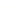